Business model canvas
(Plátno obchodního modelu)
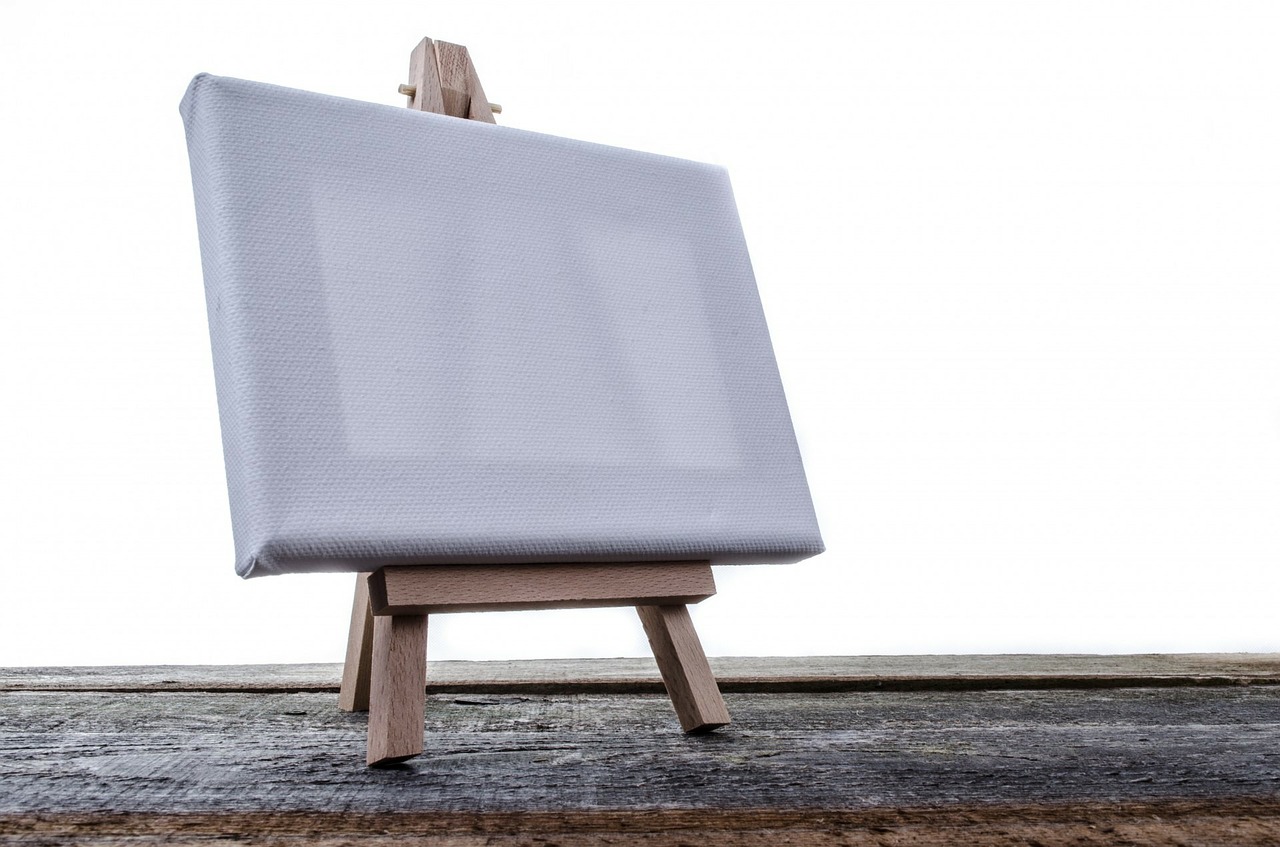 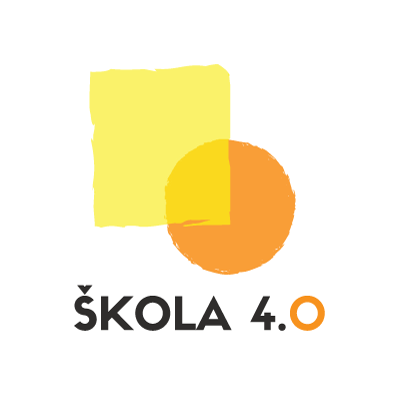 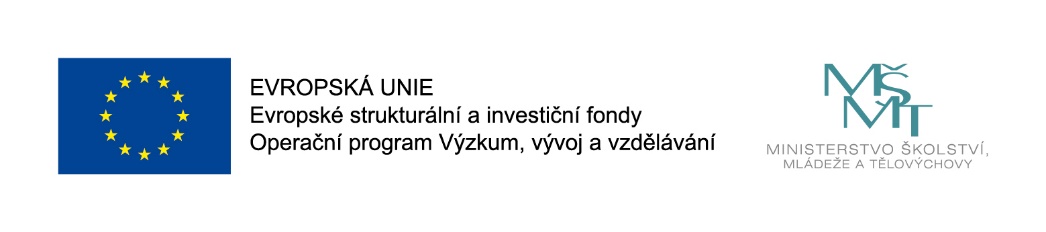 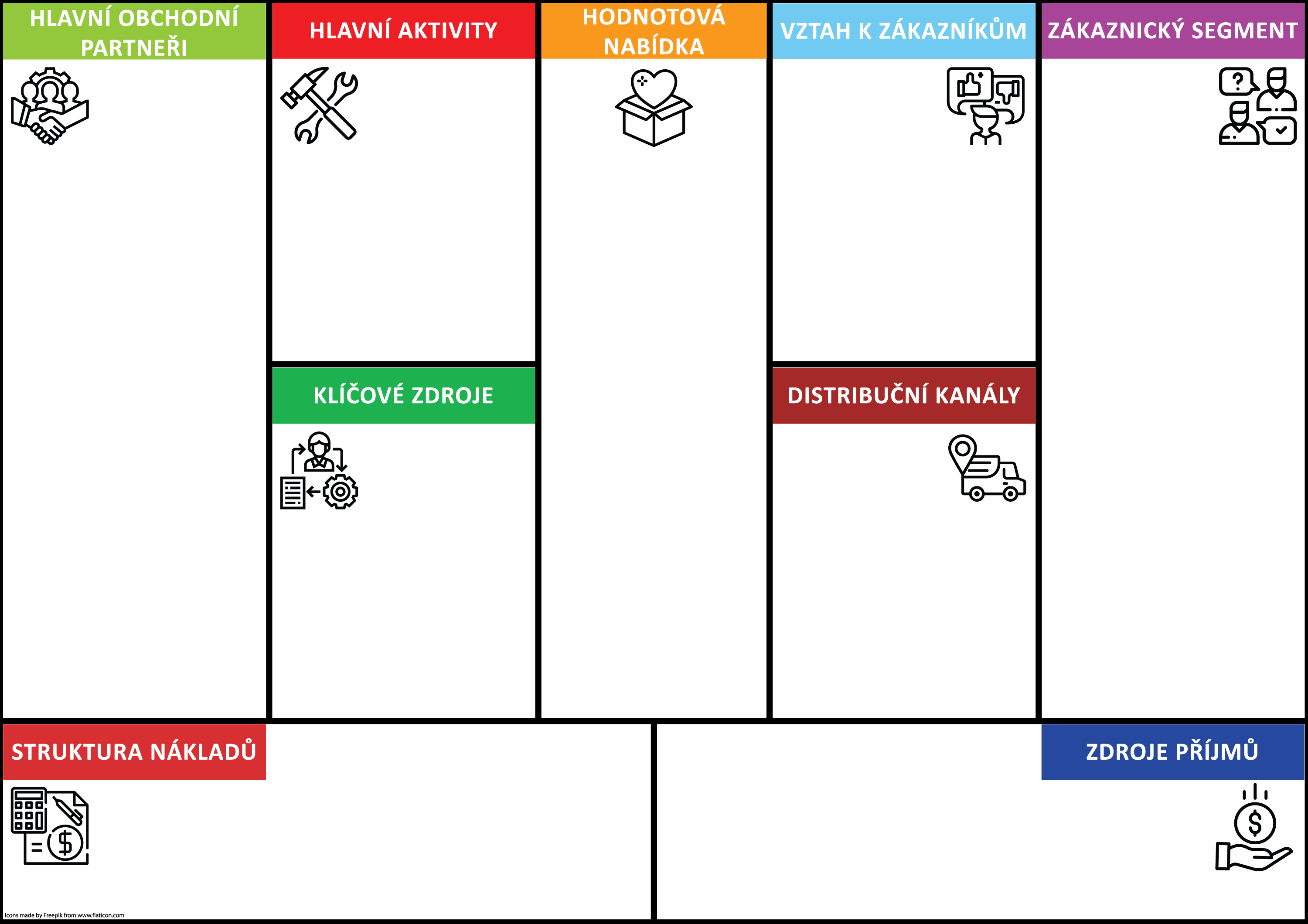 Business model canvas
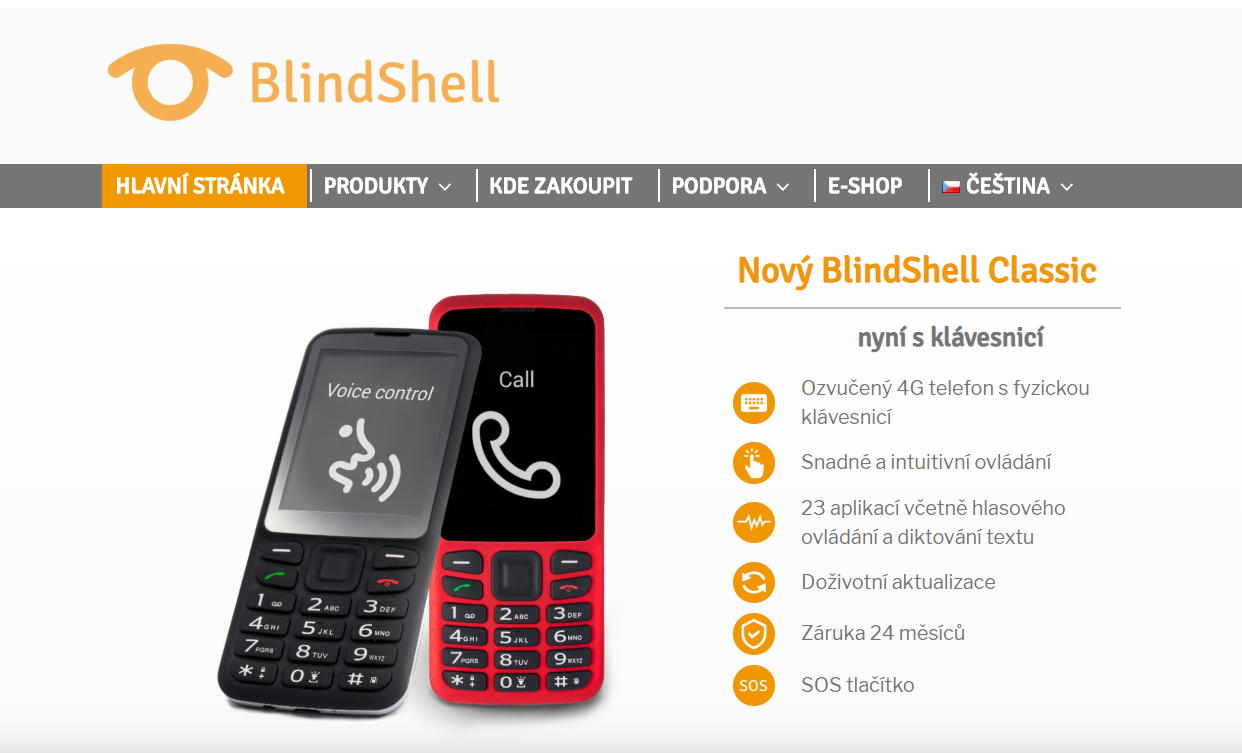 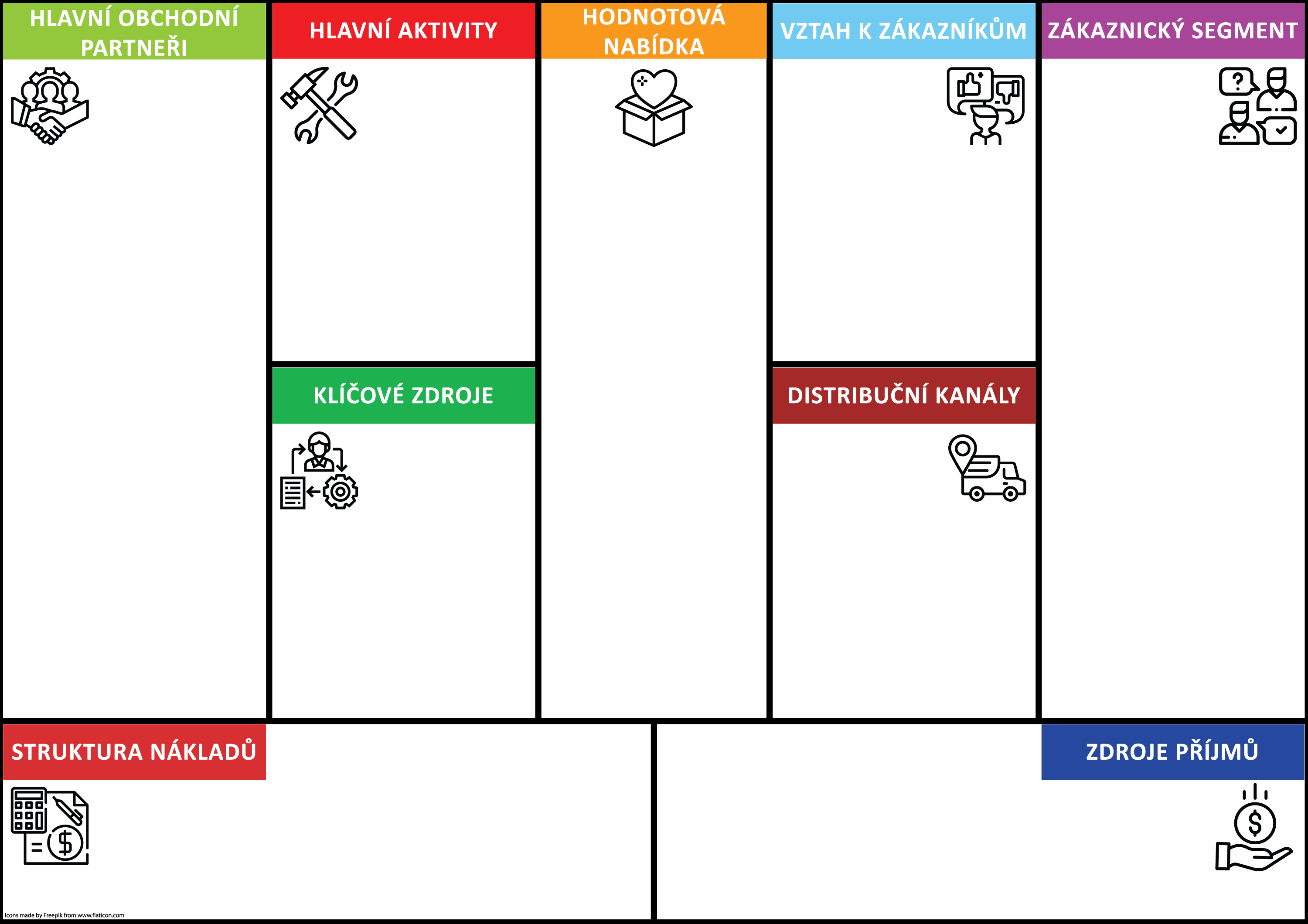 Vývoje telefonu a software
Prodej
Nabízíme pomoc
Mobilní telefon pro zrakově postižené
Jednoduchý
Levný
Android
Zrakově postižení
+ další (senioři)
SONS (Sdružení organizací nevidomých a slabozrakých)
Horizon 2020
Vodafone
A další…
Světová síť prodejců
E-shop
Vývojáři
Výzkum a vývoj
Prodejní síť
Administrativa
Příjmy z prodeje
Granty